Plavecký  způsob  znak
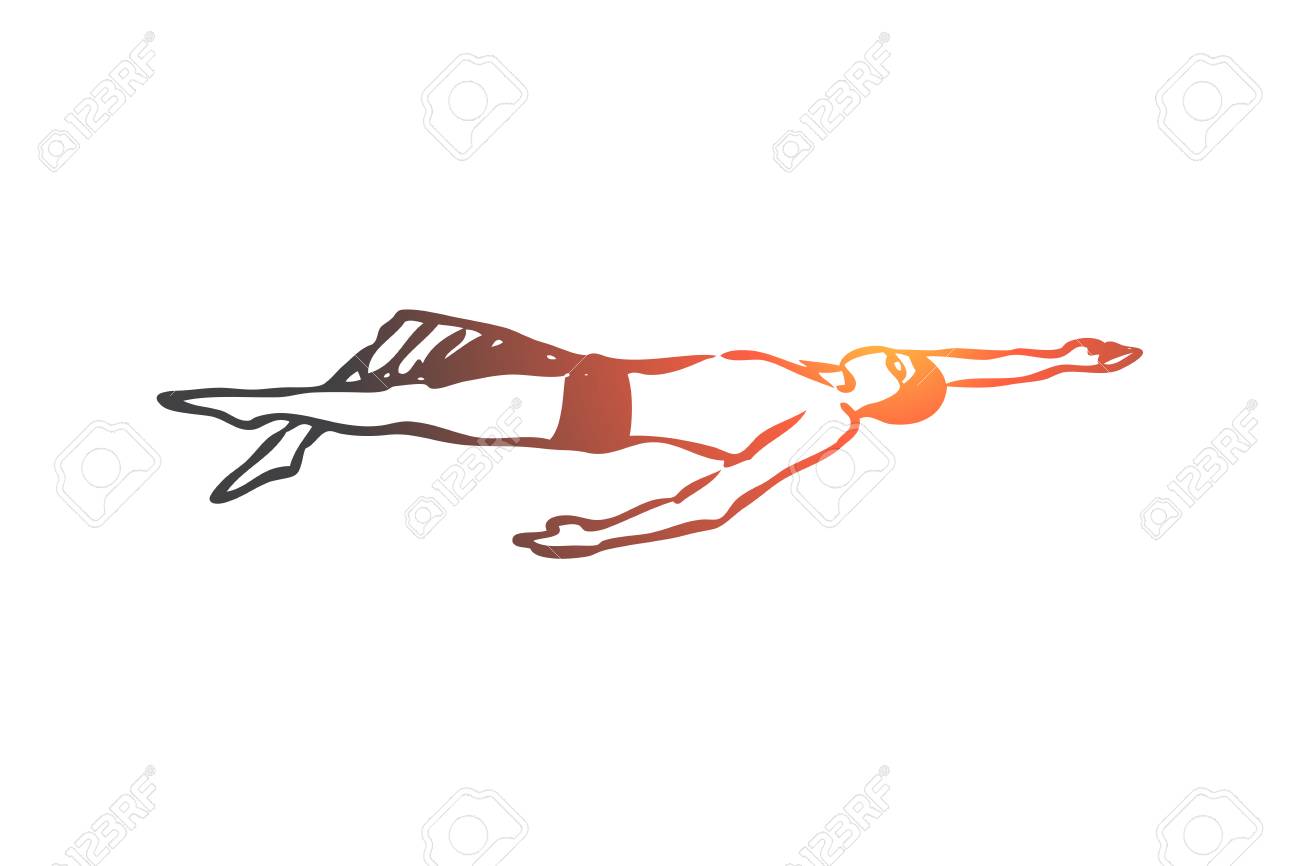 Vývoj  techniky
Plavecký způsob znak je tradičním plaveckým způsobem. Pro svou polohu na zádech byl zpočátku pravděpodobně příliš nepřirozený a byl praktikován spíše k odpočinku.







V první historicky doložené učebnici plavání z roku 1538 je poloha na znak nazvána „polohou mrtvého muže“. K této poloze byly později přidány pohyby paží a nohou tak, aby se člověk dostal do pohybu.
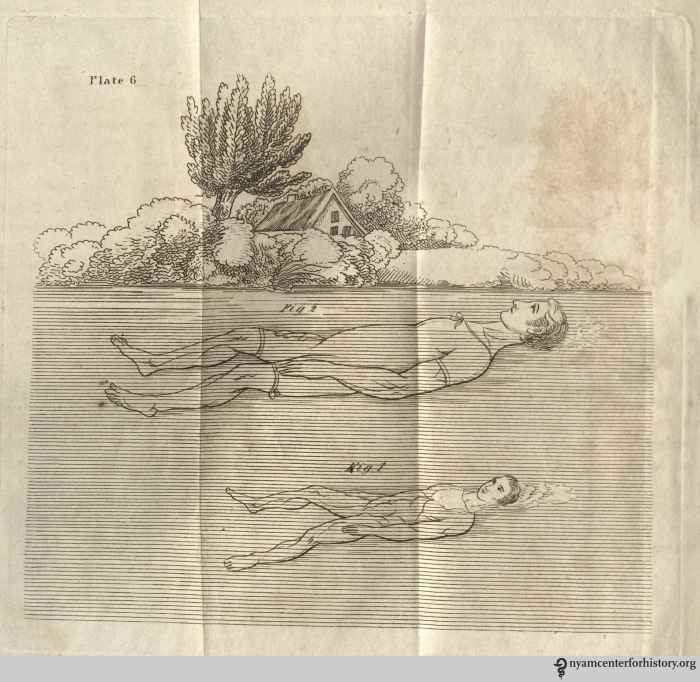 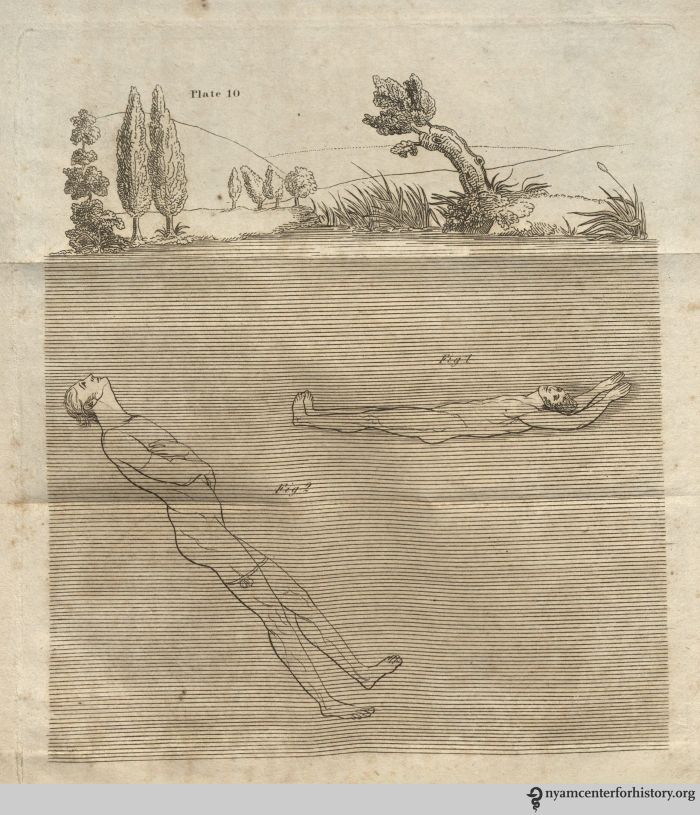 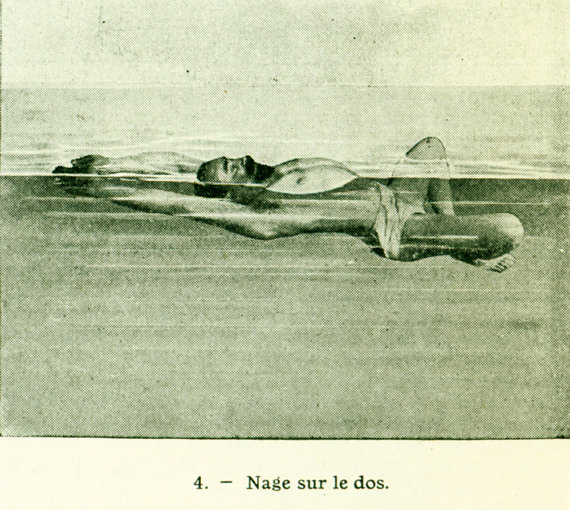 Zpočátku se znak plaval jako soupažný s prsařským kopem. 


Jeho současná podoba se začala vyvíjet cca od roku 1912 a inspirací znakařům byly především krauleři.
Prsový kop byl nahrazen střídavou prací dolních končetin a postupně i záběry soupaž byly nahrazeny střídavými pohyby horních končetin. 

Tento styl „znak – kraul“ se vyznačoval střídavými pohyby horních i dolních končetin, které byly asymetrické a na sobě nezávislé.
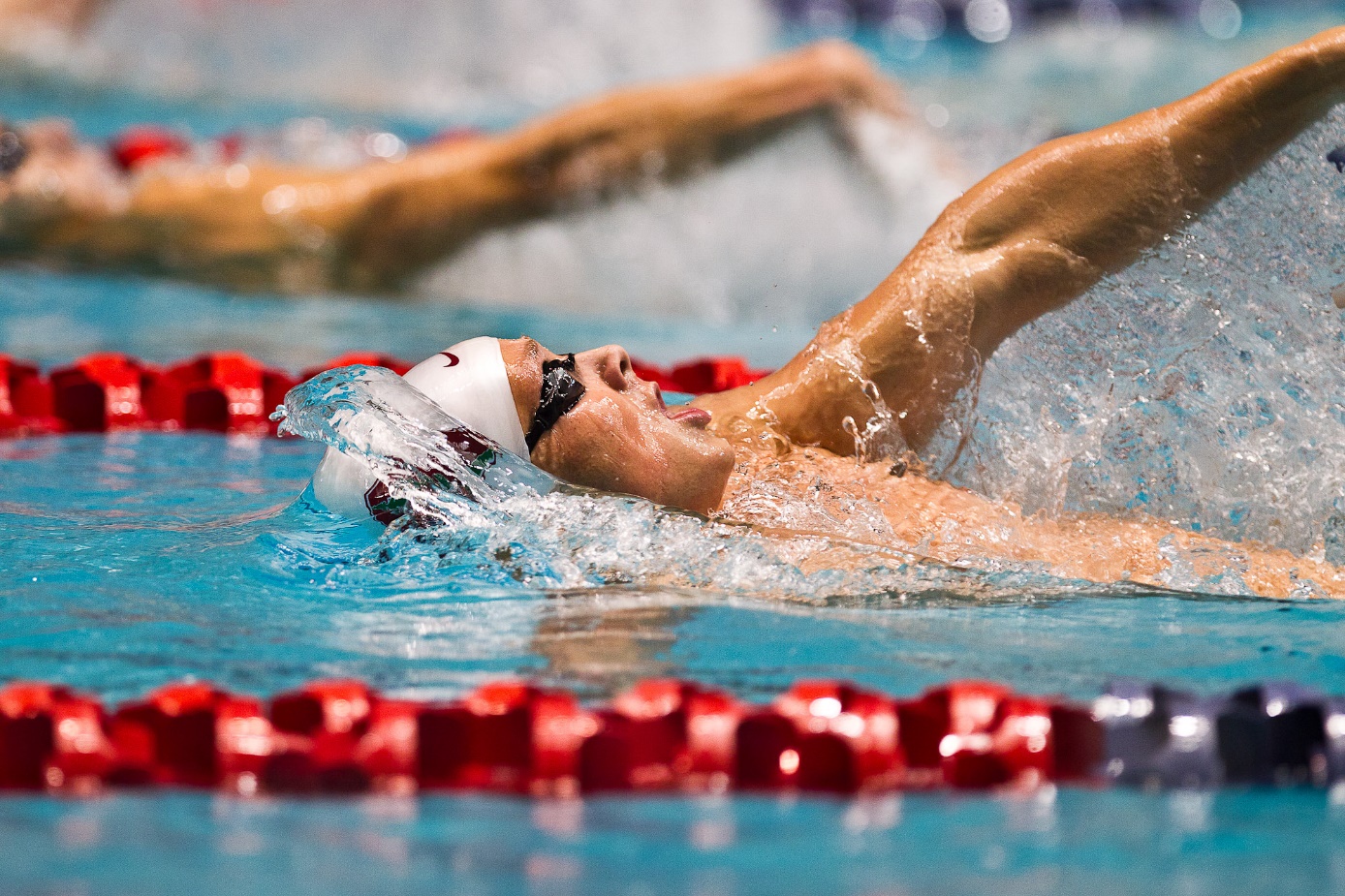 Současná podoba plaveckého způsobu znak!
technika
Jedná se o nejzdravější plaveckou techniku, při které jsou posilovány ochablé zádové svaly a protahovány zkrácené svaly prsní. 
 Znak můžeme považovat za nejstálejší plavecký způsob, při kterém dochází k nejmenšímu kolísání rychlosti a je tedy nejefektivnějším plaveckým způsobem.  
 Kvůli poloze na zádech a neschopnosti využít tak síly prsních svalů je však druhým nejpomalejším způsobem.

Jeho výhodou je snadné dýchání, nevýhodou poloha na zádech a fakt, že plavec nevidí do směru plavání.
Poloha  těla
Tělo je na zádech ve vodorovné poloze, pohled směřuje vzhůru, hlava je v prodloužení páteře, hladina vody je v úrovni uší tak, aby voda nepřecházela přes obličej plavce.
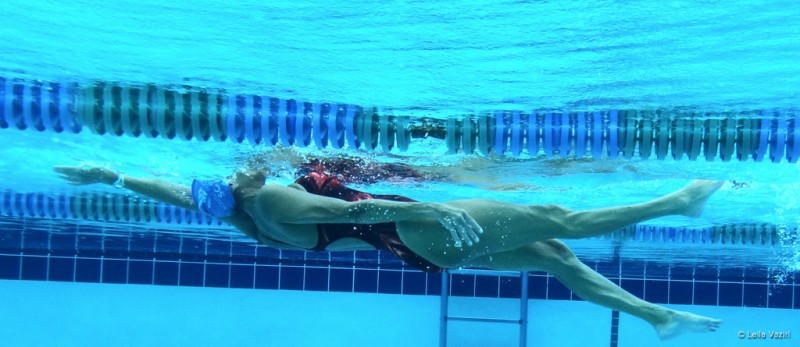 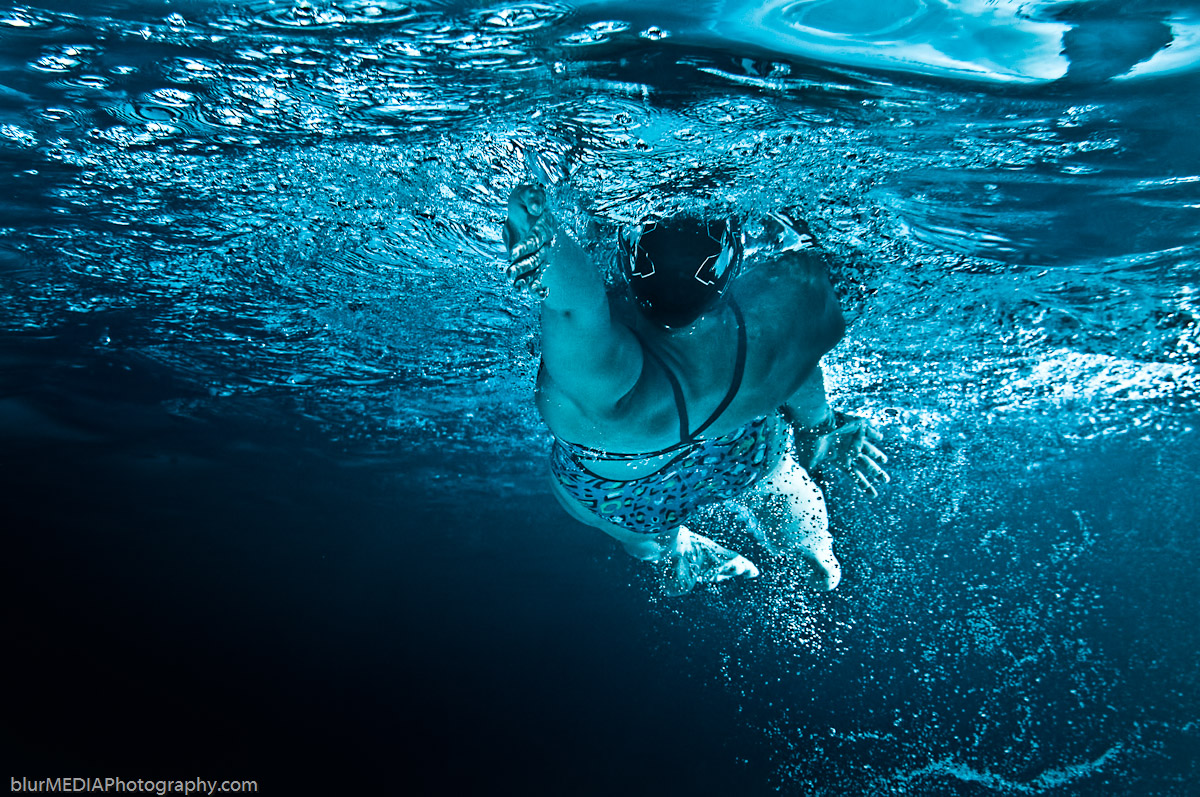 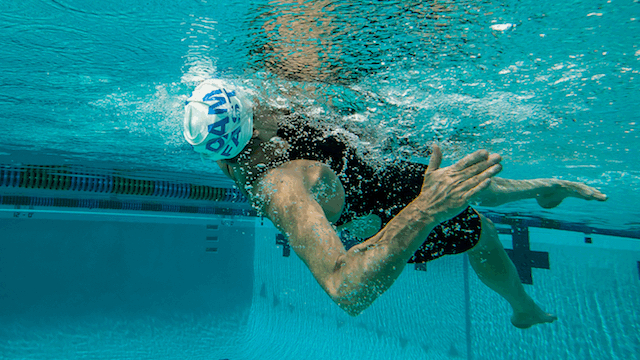 Trup se vytáčí do stran na stranu paže, která je právě v záběru, pohled je však fixován vzhůru.
Boky držíme u vodní hladiny, nevysazují se a vytáčí se rovněž mírně na stranu dle pohybu paží.
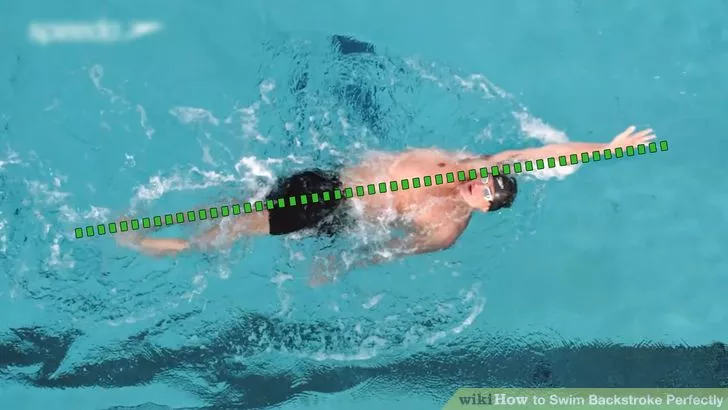 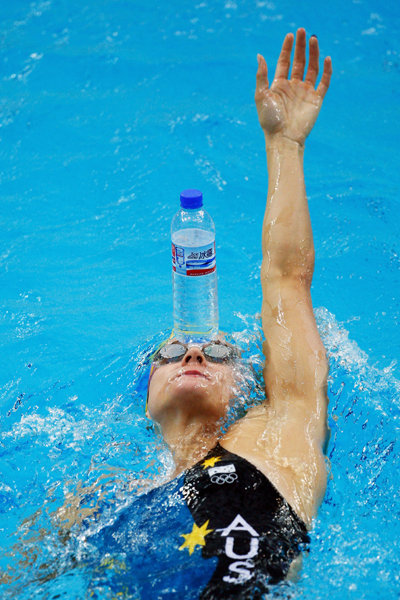 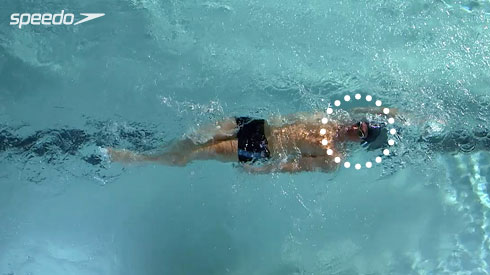 Hlava je nestabilnějším segmentem těla.
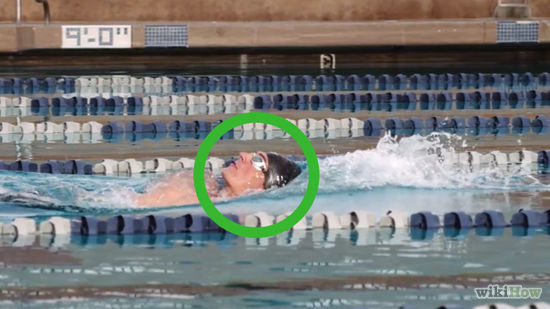 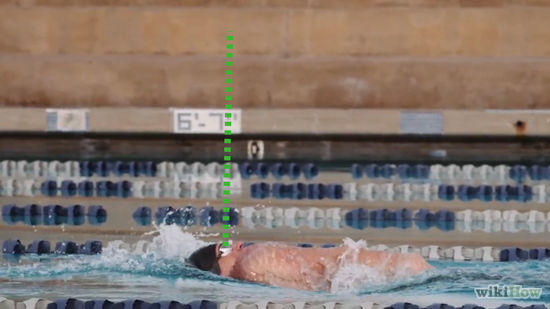 Pozice hlavy je důležitá! 
vysoká pozice hlavy ztěžuje udržení boků ve správné poloze = pokles boků = „sedící” plavec
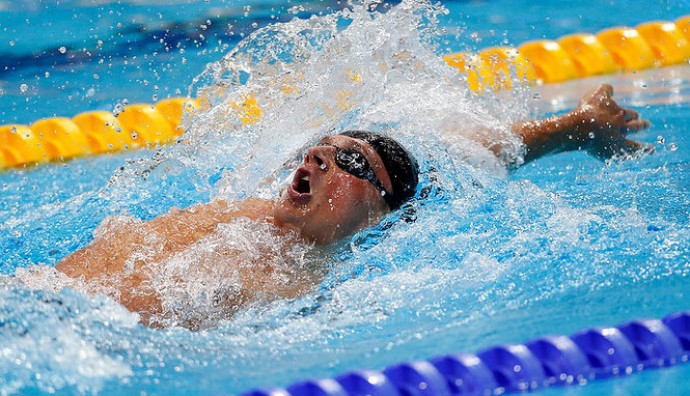 Chyby  v  poloze  těla
plavec nemá splývavou polohu, vysazené boky
 prohnutý trup
 záklon hlavy
 předklon hlavy, uši jsou z vody
příliš velká rotace těla
 příliš malá rotace těla
Dolní končetiny
Práce dolních končetin je technicky podobná s kraulem v poloze na zádech.






Podíl hnacích sil znakových nohou je cca 15%.
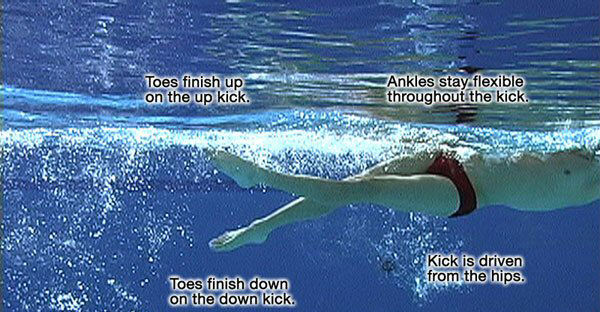 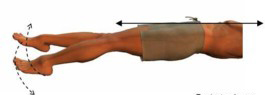 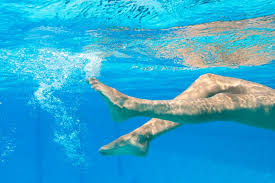 rozsah střídavého pohybu 40 – 50 cm
pohyb vychází z kyčelního kloubu 
kotníky jsou uvolněné 
chodidla jsou vtočena dovnitř a paty vně
stabilizace plavecké polohy
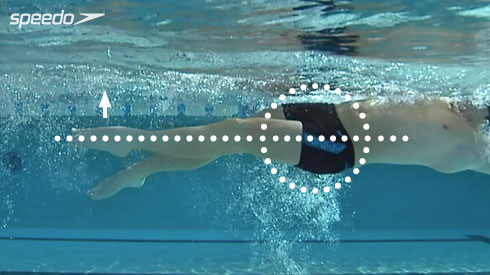 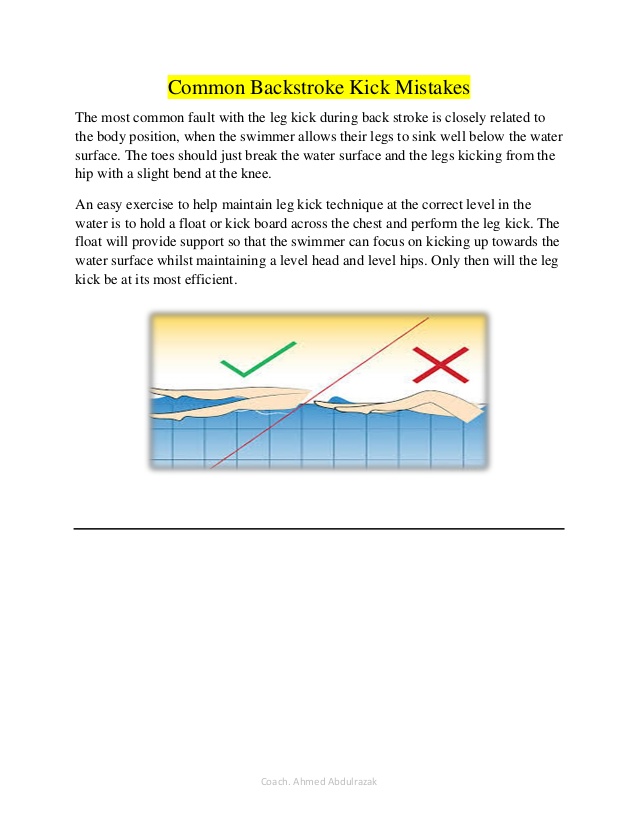 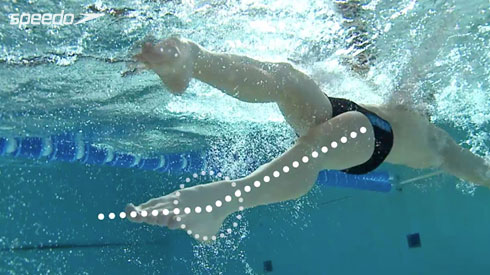 Záběr nohou směrem nahoru je z hlediska hnací síly  významnější než u kraulu.
Vizuálně  správné  provedení
nohy čeří vodní hladinu a vytváří na ní kopeček pěny 
 kolena se nedostávají z vody a chodidla také ne 
 boky jsou u vodní hladiny  
 kopy jsou v pravidelném rytmu směrem k hladině a směrem dolů
Chyby dolních končetin
pedálový pohyb (šlapání na kole) - kolena se dostávají nad hladinu
 přílišné krčení nohou v kolenou
 kopání napnutýma nohama
 kopání do stran
 příliš široký kop (roztažené nohy)
 přílišný důraz na pohyb směrem ke dnu
 tuhý kotník nebo aktivní flexe      
https://www.youtube.com/watch?v=TvCvdIQLbaA  -    Backstroke Swimming Technique | Kick
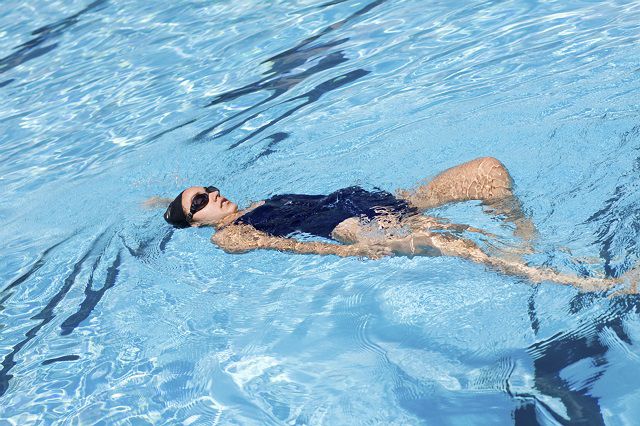 Horní končetiny
Paže jsou u znaku hlavní hnací silou.







Podíl hnacích sil znakových paží je cca 85%.
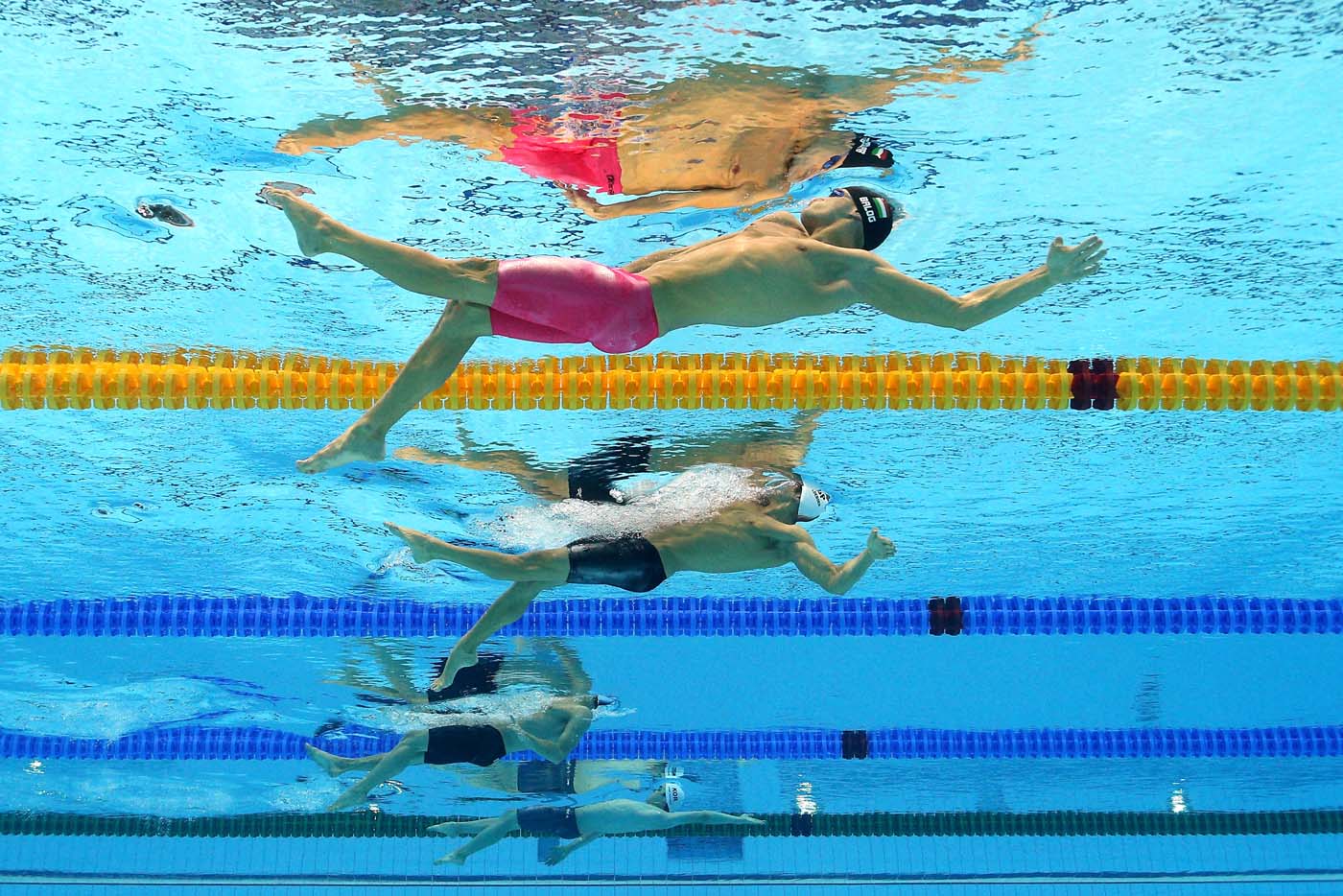 Fáze znakového záběru
přípravná – zasunutí do vody
 přechodná – uchopení vody
 záběrová – přitažení, odtlačení
 přenos – nataženou paží
Přípravná fáze
začíná zasunutím končetiny do vody malíkovou hranou 











převažuje pohyb vpřed nad pohybem dolů
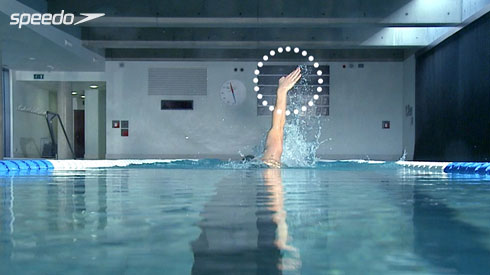 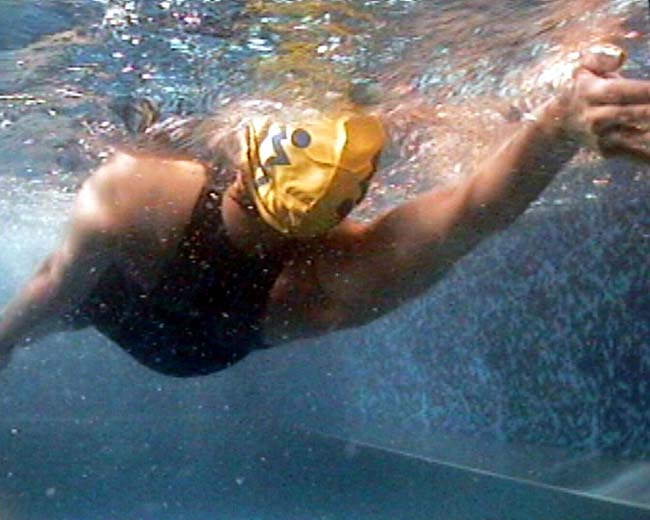 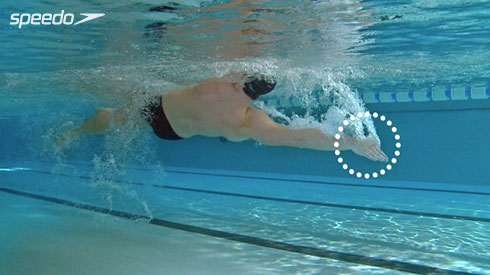 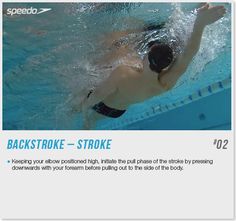 Po vnoření se paže pohybuje vpřed a s natáčením ramenní osy na záběrovou stranu se připravuje na 
"zachycení vody".
Přechodná fáze
ostrá změna směru pohybu ruky a předloktí








  

ruka získává oporu o vodu nastavením dlaně a předloktí směrem vzad
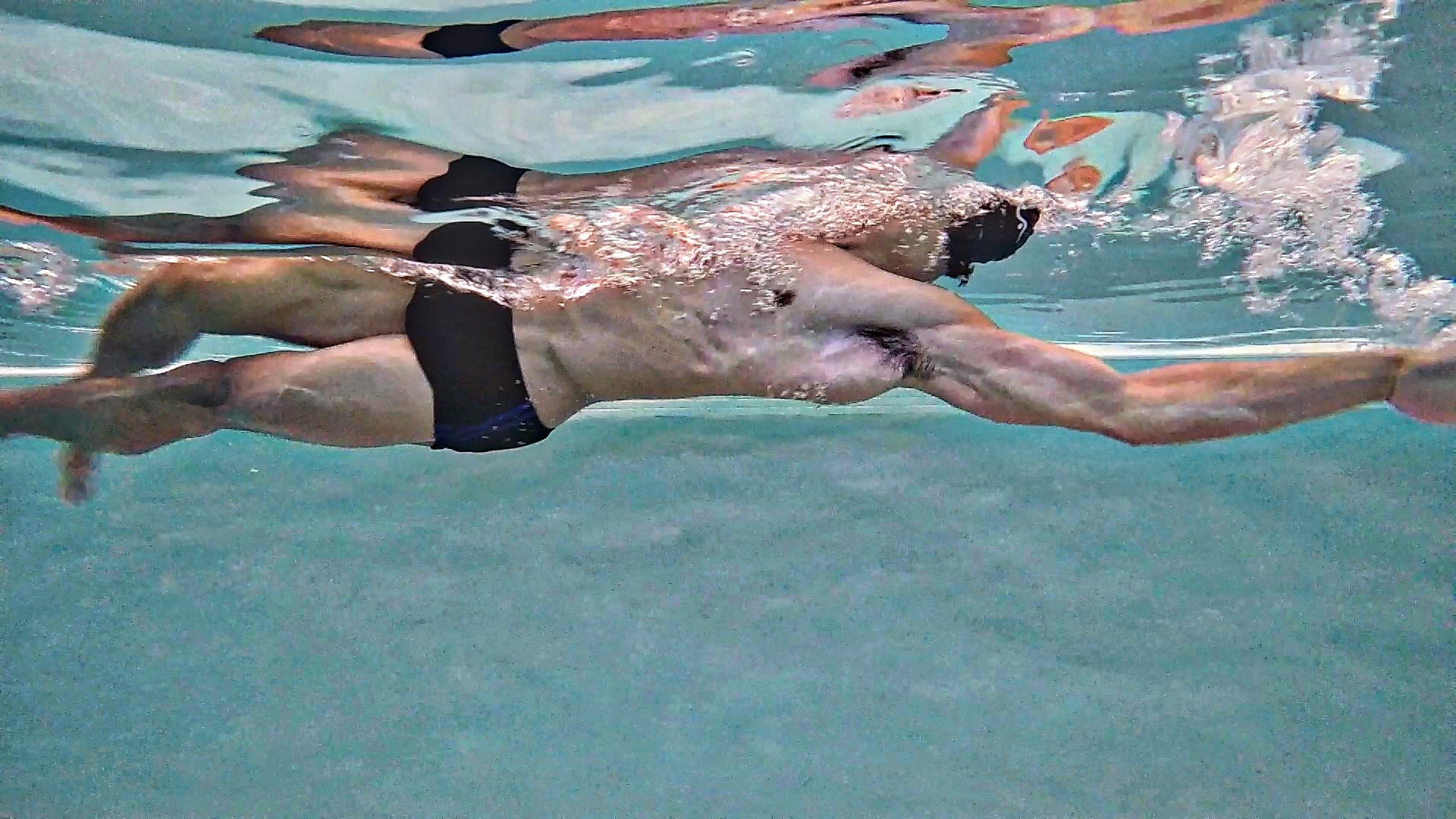 Záběrová fáze
Ruka se pohybuje po esovité dráze a se ramena vychylují kolem podélné osy těla na stranu zabírající paže.
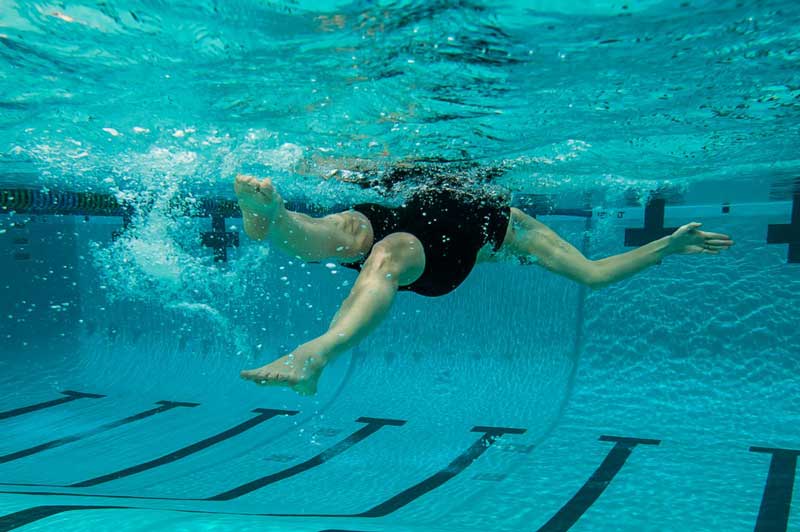 přitahování
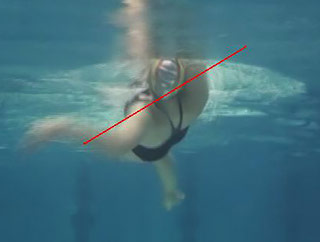 paže se krčí v lokti 
 počátek záběru je prováděn především předloktím, aby se dlaň dostala na úroveň lokte
 trup se vytáčí na stranu záběrové paže
odtlačování
předloktí tzv. doběhne loket 
 pohyb po čtvrtkruhové dráze
 dlaň se překlápí dolů 
 paže se natahuje
 záběr se postupně zrychluje 
 paže natažená u boků dlaní ke dnu
přenos
prováděn nataženou a relaxovanou paží 
 přes předpažení do vzpažení 
 paže se dostává z vody palcem nahoru a během přenosu se přetáčí 
 zasouvá se do vody malíkovou hranou
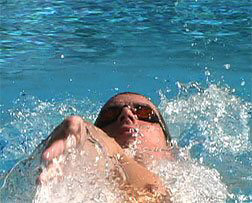 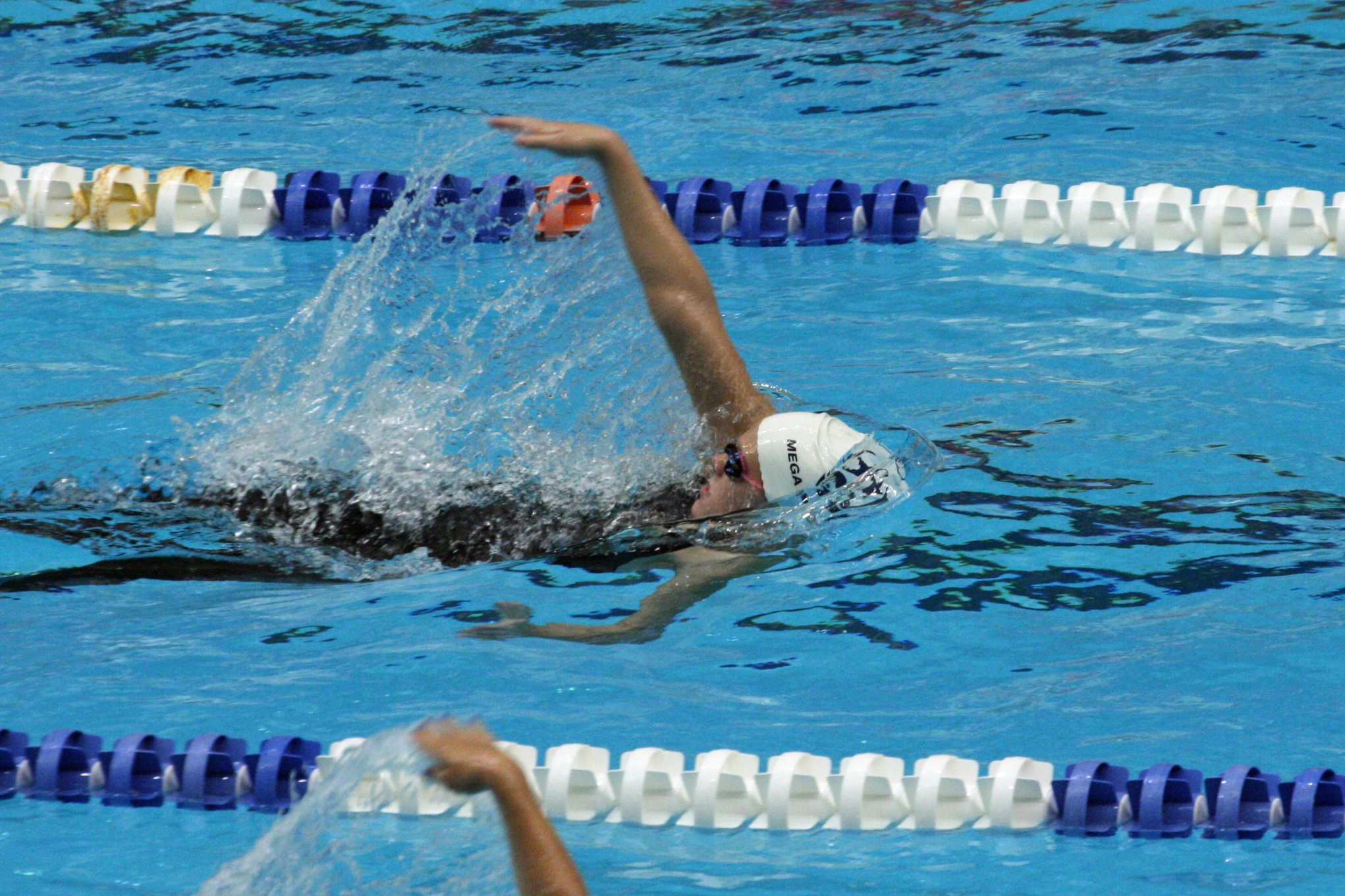 paže  se přenáší uvolněná
Vizuálně správné provedení
záběry paží se pravidelně střídají
 přenášená paže je natažená
 rotace ramen kolem podélné osy těla (20 – 45°)
 ruka je vytažena u stehna
 záběr začíná ponořením paže do vody v prodloužené úrovni ramene
 do vody vstupuje ruka malíkovou hranou, dlaň je otočena ven
 ruka hladinu spíše prořízne - neplácne o hladinu
 záběr probíhá pokrčenou paží a je dotažen až ke stehnu
 při začátku záběru se nezvedá trup a hlava z vody
 při dokončení záběru se nezanořuje pánev do vody - nevysazuje se zadek
 paže jsou cca 180° proti sobě – nedobíhají se
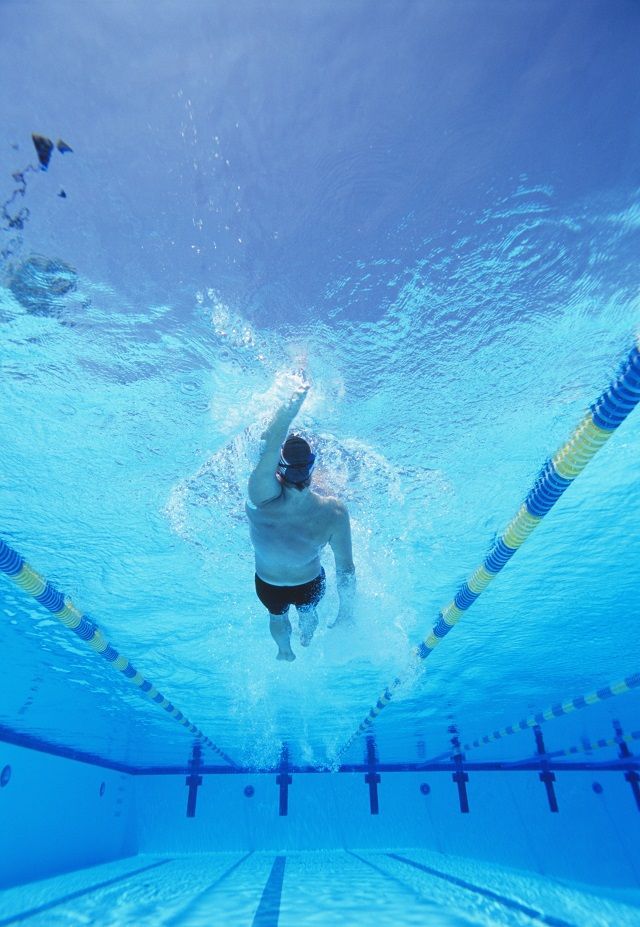 Chyby horních končetin
paže se vkládá do vody vně od osy těla
 paže se vkládá do vody přes osu těla
 paže se zasouvá do vody hřbetem ruky
 paže se zasouvá do vody palcem
 při záběru „utíká loket“  
 záběr nataženou paží do strany
 záběr nataženou paží pod trup
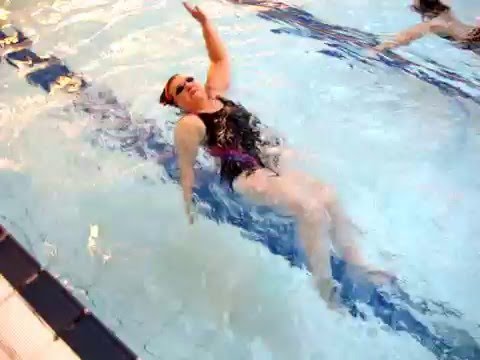 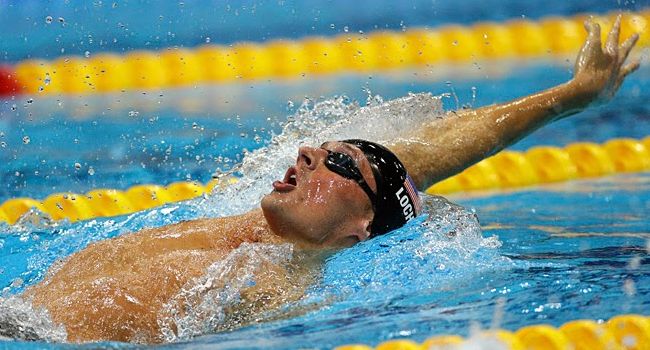 https://www.youtube.com/watch?v=GMq0GBGDA7w  - Backstroke swimming technique | Arms
https://www.youtube.com/watch?v=KI_suSO8sEA  - Backstroke swimming technique | Rotation
Souhra
Souhra paží a nohou u znakové techniky je tzv. šestiúderová = na jeden cyklus paží připadá 6 kopů. 
Rytmus nohou je podřízen pohybu paží, protože pohyb dolních končetin plní stabilizační funkci.
Paže pracují cca 180° proti sobě
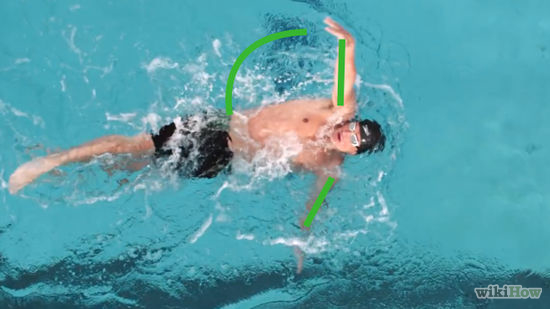 Záběr pažemi má být kontinuální = když jedna paže začne záběr, druhá začne přenos.
dýchání
Nádech 
v mezizáběrové pauze
Výdech 
na konci záběru
Chyby v souhře a dýchání
nadechování během záběru
 nádech pouze nosem
 dlouhé zadržování dechu
 dobíhání paží u stehen
 přílišná nebo nedostatečná rotace ramen
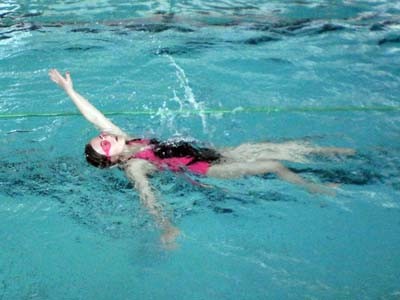 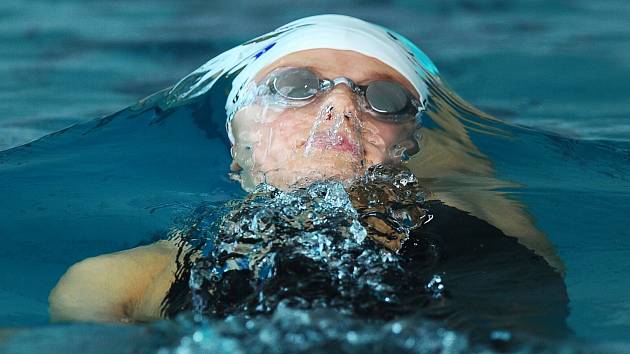 https://www.youtube.com/watch?v=JghqyliWwb4  -  Speedo Swim Technique – Backstroke
https://www.youtube.com/watch?v=ujAusA_W0_U  -  5 skills to learn the basics of backstroke
pravidla
SW 6.3 Při startu a po obrátce se plavec odráží a plave v poloze na zádech během celého závodu, kromě provedení obrátek podle ustanovení pravidla SW 6.5. Normální poloha naznak dovoluje otáčení celého těla z vodorovné polohy až do 90 stupňů od vodorovné osy (nikoli však včetně). Poloha hlavy není rozhodující. 
 SW 6.4 Během závodu musí jakákoliv část těla plavce protínat vodní hladinu. Je povoleno, aby se plavec úplně ponořil při obrátce, a ve vzdálenosti ne větší než 15m po startu a po každé obrátce. V tomto místě (15m) musí hlava plavce protnout hladinu vody. Při cílovém dohmatu nesmí být závodník zcela ponořen. 
 SW 6.5 Při provádění obrátky se musí jakákoli část těla plavce dotknout stěny bazénu v přidělené dráze. Při obrátce mohou být ramena podélně přetočena na prsa, potom může být použit plynulý nepřerušovaný záběr jednou paží nebo oběma pažemi současně k zahájení plynulé obrátky. Plavec se musí vrátit do polohy na zádech při odrazu od stěny ve své dráze. 
 SW 6.6 V cíli závodu se musí plavec dotknout stěny v přidělené dráze poloze naznak.
Metodika Nácviku
ukázka, pozorování, vysvětlení, cvičení, korekce chyb


Zvládnutá splývavá poloha a dýchání do vody!
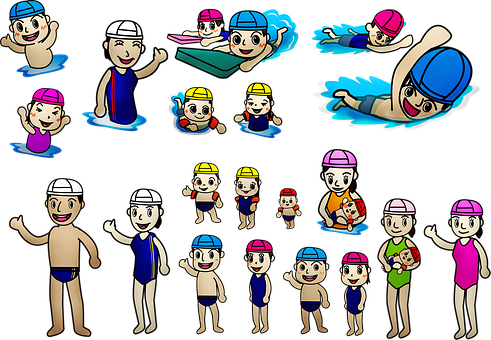 nohy
Nácvik střídavého pohybu dolních končetin – na suchu – možnost zrakové kontroly, správné postavení chodidel (paty, špičky, nárty, kotník), pohyb z kyčlí
Nácvik znakového kopu – ve vodě – v sedu na kraji bazénu – střídat postavení chodidel, střídat intenzitu kopání
Znakové nohy s vodní nudlí – v podložení ramen a hlavy
Znakové nohy s deskou – u boků na hrudníku, pod hlavou, ve vzpažení
Znakové nohy bez desky po odraze od stěny – různou intenzitou, s různou polohou paží – u těla, za hlavou, vzpažení, jedna ruka v připažení, tleskání nad břichem, paže do předpažení, přenos paží nad trupem střídavě nebo soupaž
Znakové nohy na boku – na jedné straně, s přetáčením (záběr + přenos)
Znakové nohy ve vertikální poloze – s různou polohou paží
Znakové nohy s otáčením kolem podélné osy těla (znakové + kraulové nohy)
paže
Nácvik střídavého pohybu horních končetin – na suchu – uvědomění si směru pohybu, záběrového postavení paže, přenos natažené paže
Nácvik v nízké vodě po pás – ve stoji, v pohybu 
Znakové nohy s deskou v jedné ruce (na břiše, ve vzpažení) – záběr pouze jedné paže 
Znakové nohy s deskou v obou pažích ve vzpažení – střídání záběru paží P,L 
Znakové paže s nadlehčením nohou – dobíhačka ve vzpažení
Znakové paže s nadlehčením nohou – střídání paží, vytočení ramen, výdrž
souhra
Znaková souhra - výdrží ve splývání, vytočení ramen, malíková hrana, držení hlavy (puk na čele), dýchání, šestidobý rytmus
Znak soupaž – prsové nohy, znakové nohy + výdrž ve vzpažení a dotažení záběru ke stehnu
Znak ve dvojicích vedle sebe – každý plave venkovní rukou 
Znak ve dvojicích za sebou – první paže, druhý nohy